Špeciálna základná škola s VJM, Hviezdoslavova 24, Rimavská Sobota
D é l   –  E u r ó p a

													

Földrajz – 7. osztály
E u r ó p a     t é r k é p eDél-Európa országai rózsaszínnel jelölve
O l a s z o r s z á g
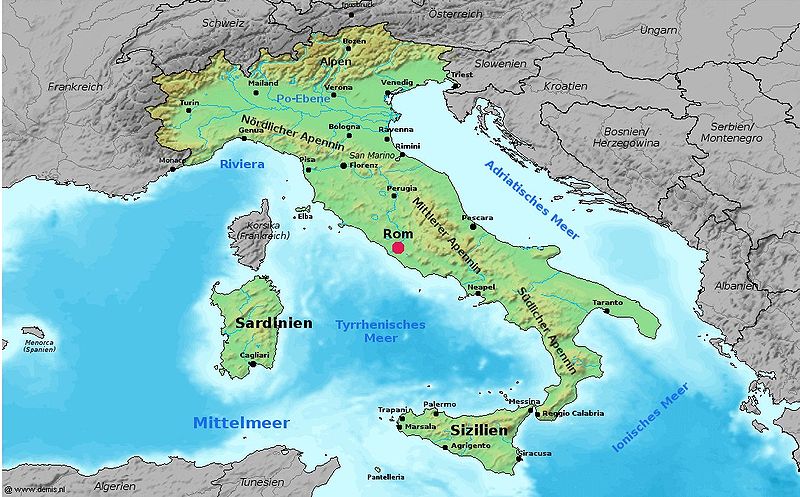 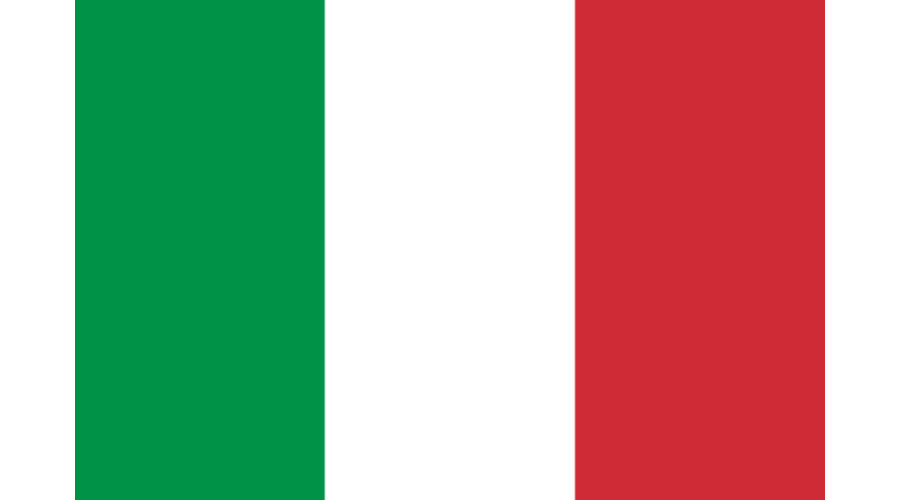 Olaszország tengermelléki ország a csizma alakú Appenini – félszigeten.
Az Alpok Olaszország határai mentén húzódnak.
Fővárosa Róma. Hét dombon épült. Örök városnak is nevezik, mert mintegy kétezer éven át volt a Római Birodalom székhelye. A monda szerint Rómát  két fivér, Romulus és Remus alapította. Rómában nagyon sok templom található.
Az olaszok kedvelik az operákat. Az esti előadások Veronában felejthetetlen élményt nyújtanak a nézőknek. 
Pisaban található a pisai ferde torony, mely 55 méter magas és egyre jobban megdől. 700 év alatt több mint 5 méterrel ferdült el.
Olaszország híres városa Velence, mely kikötőváros is.  118 szigeten épült és több mint 400 híd  és 170 csatorna köti össze. A városban gondolán és motoros hajókon közlekednek. 

Nápoly olasz kikötőváros a Vezúv tűzhányó közelében terül el.
Olaszország híres a körte- és narancstermesztéséről, valamint olivaolaj-előállításáról és bortermeléséről. 

Az olaszok tésztaféléikről is nevezetesek. (makaróni, spagetti, pizza...)
Az olasz autók híresek egyedülálló stílusukról és elegáns tervezésükről, aminek gyártásába az olaszok beleadják minden szeretetüket. Ahogyan az olaszok élvezik az életet, ugyanolyan lelkesedéssel gyártják világhírű autóikat is. A leghíresebb olasz márkák közé tartozik az Alfa Romeo, Ferrari, Fiat, Lancia, Maserati vagy a Lamborghini.
Colosseum A világ egyik legismertebb ókori emléke és legnagyobb amfiteátruma, amely egykor gladiátorok harcának színhelye volt.
Piazza Venezia					PantheonRóma egyik legforgalmasabb tere                   A legjobb állapotban megmaradt épület az 												 ókori Rómából,
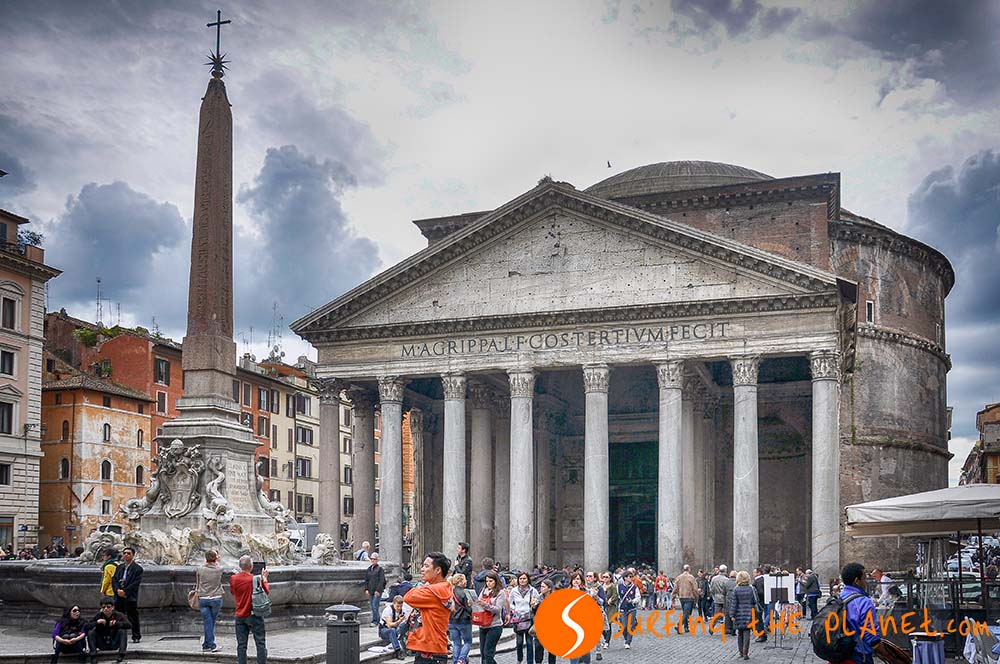 V a t i k á n
A Vatikán, hivatalos nevén Vatikánvárosi Állam, gyakran Vatikánváros.
 A világ legkisebb területű (0,44 km²) és népességű független állama, melyet teljes egészében körülvesz Róma, Olaszország fővárosa.
 Államfője a pápa.




                A római Szent Péter - bazilika
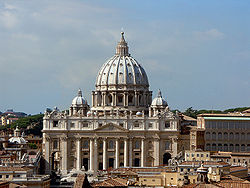 Piazza San PietroA világ egyik leghíresebb tere, amelyet Bernini tervezett, és amelyet a pápa beszédét váró tömeg tölt meg vasárnaponként.
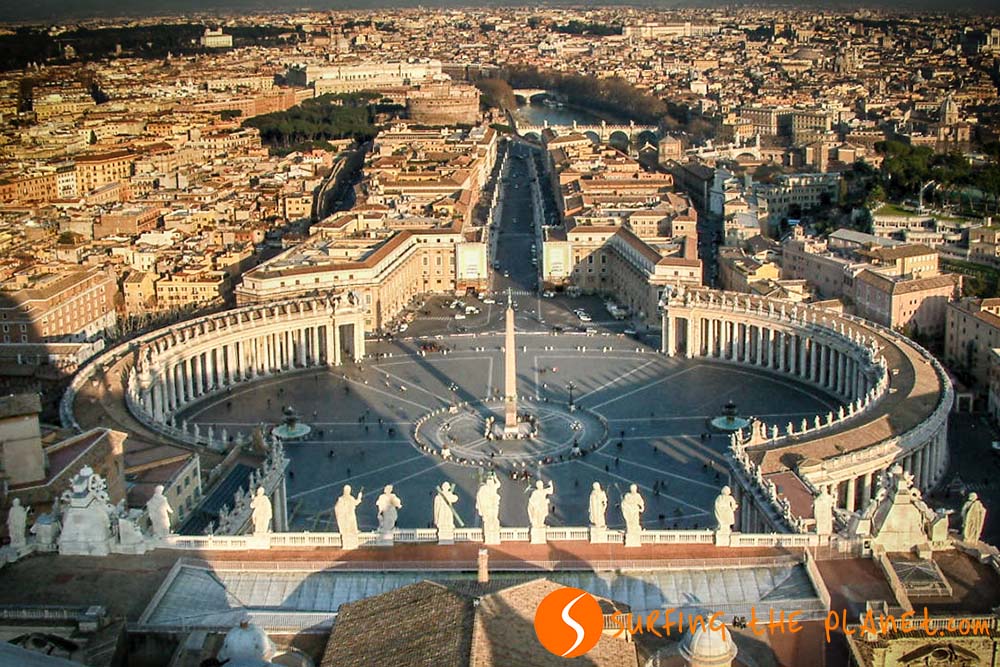 Vatikáni Múzeum és a Sixtus-kápolnaVilág egyik leghíresebb képzőművészeti gyűjteménye található a fallal körülvett vatikáni miniállamban, amelynek ékköve Michelangelo lenyűgöző Sixtus-kápolnája
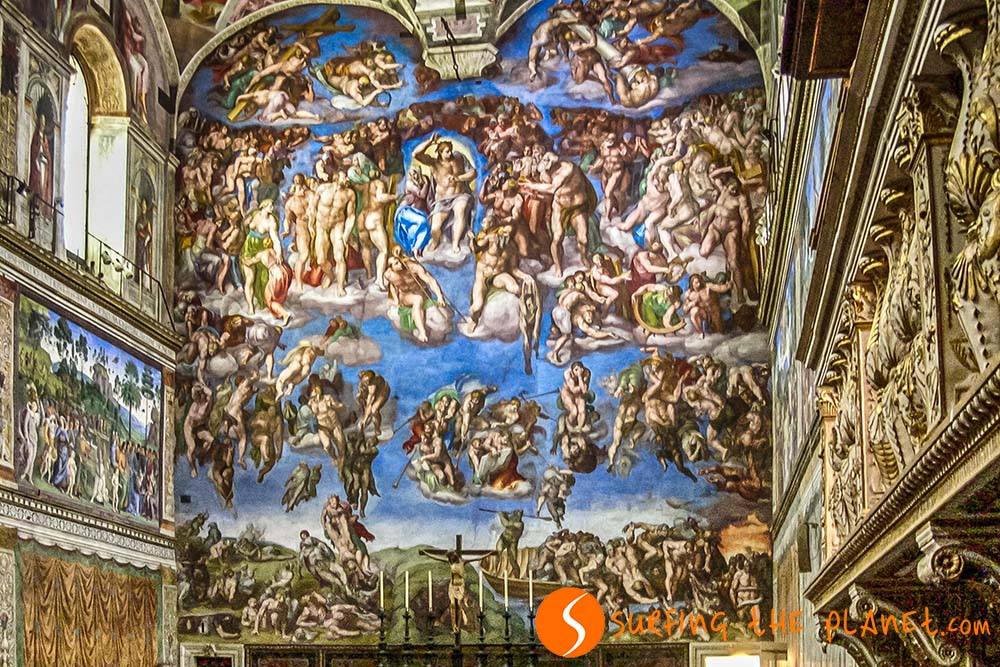 Spanyolország
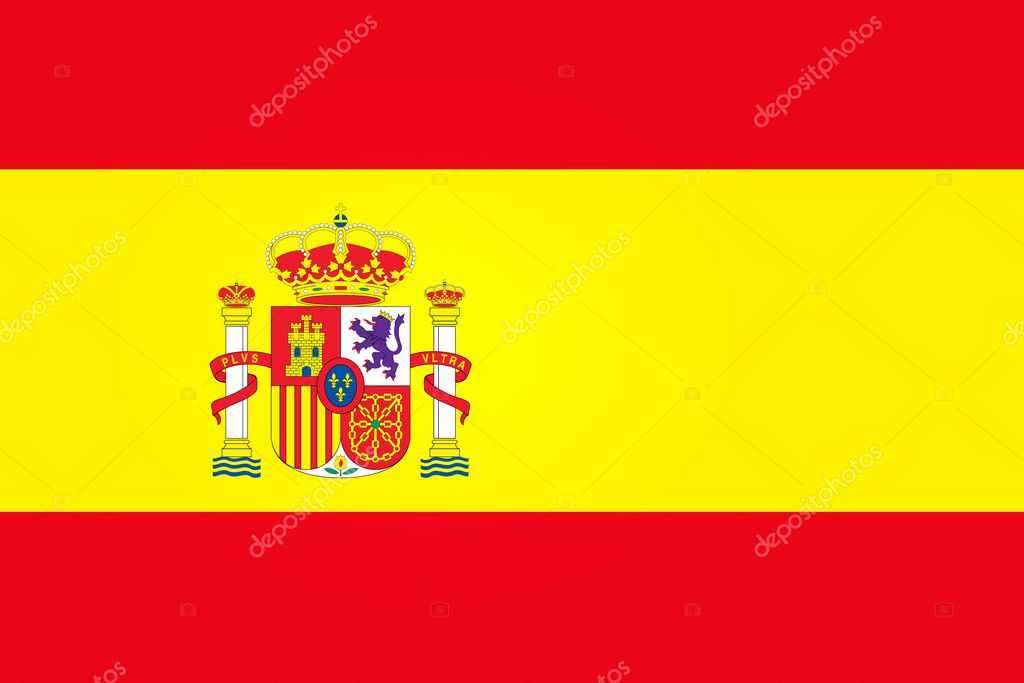 Spanyolország tengermelléki ország a Pireneusi-félszigeten. 
Fővárosa Madrid, mely Európa legmagasabban fekvő fővárosa. 
A legismertebb madridi tér a Plaza Mayor, ahol kellemesen lehet üldögélni. 
Legnagyobb kikötővárosa Barcelona.




 Barcelona  legismertebb műemléke
 a be nem fejezett Szent Család-templom.
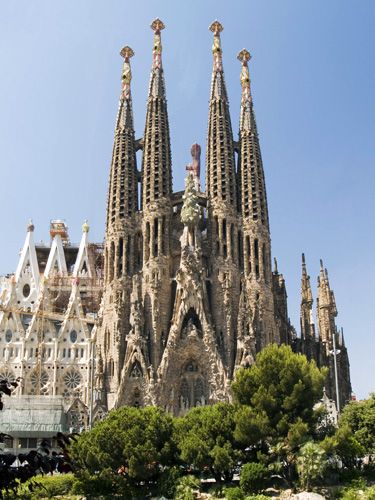 Spanyolország felszíne túlynomórészt hegyvidéki jellegű.
A turistál által látogatott spanyol partvidék egyik legismertebb partszakasza a Costa Brava.
Spanyolországban híresek a bikaviadalok és a ritmusos flamenco tánc. 
Híres olivaollaj gyártásáról valamint citrom és narancs termesztéséről.



Spanyolországban található az 
ősi falfestményeiről híres Altamira-barlang,
 mely a világörökség egyik jelentős műemléke.
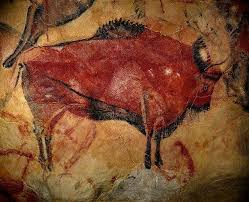 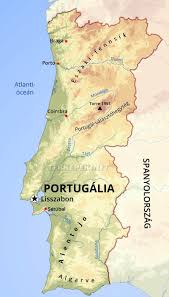 Portugália
Portugália tengermelléki ország a Pireneusi-félszigeten.
Fővárosa Liszabon. 
Liszabon  kikötőváros is a Tejo folyó partján. A város kiemelkedő pontja a Tejo folyó fölött átívelő óriási függőhíd. 
Liszabon  leglátogatottabb műemléke

a Belém-torony. Ez egy erőd , melynek közelében található a Felfedezők – a tengerészek műemléke.
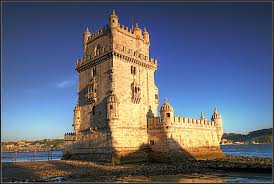 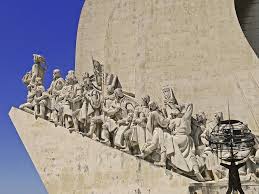 Portugáliában termelik ki a legtöbb parafát a világon. 

Porto kikötőváros nevezetes a jó minőségű vörösboráról.

Portugáliában szardiniát halásznak és dolgoznak fel és olívaolajat állítanak elő.